Республика Адыгея.          Край легенд.
Работа ученика 
9 класса 
Рошевца Вячеслава
Республика Адыгея расположена на юго-западе Российской Федерации, в левобережье Кубани, занимает центральную часть Прикубанской наклонной (Закубанской) равнины и северные склоны Северо-Западного Кавказа. Основная территория республики находится в бассейне двух главных притоков Кубани - Лабы и Белой и заключена между параллелями 44° и 45° с.ш., 45-я параллель пересекает Краснодарское водохранилище и северную часть Прикубанской равнины, 44-я проходит через горные районы вблизи оз. Псенодах и пос. Гузерипль, 40-й меридиан почти посередине пересекает республику с севера на юг, проходя через центральную часть Лагонакского нагорья, чуть западнее Майкопа и ст. Гиагинской.
В состав республики входят 7 административных районов: Гиагинский, Кошехабльский, Шовгеновский, Красногвардейский, Майкопский, Тахтамукайский, Теучежский. Адыгея входит в состав Южного федерального округа. Положение Адыгеи на юге России, в предгорьях и горах Кавказа, в междуречье крупных рек благоприятно для освоения территории и удобно для связей со своими соседями.
Республиканский центр - г. Майкоп, располагается на высоте 210 - 230 м над уровнем моря (северо-западная окраина города - 210 м над у.м., юго-восточная - 230 м над у.м., а метеостанция - 212 м над у.м.).
Географические координаты г. Майкопа - 44° 36 с.ш. и 40° 06 в.д. Майкопское местное время идет впереди "московского" на 40 минут. Географическое положение Адыгеи весьма удобно. Оно обеспечивает благоприятные условия для ее хозяйственного развития. Железнодорожные и автомобильные дороги связывают Республику Адыгея со многими районами Краснодарского края, Российской Федерации и республиками ближнего зарубежья.
Геологическое строение
История геологического строения территории Адыгеи сложна. С протерозойской эры существовала геосинклинальная область, где накапливались мощные осадочные толщи, далее не раз образовывались горные складки, которые разрушались и вновь погружались. Современные Кавказские горы образовались в мезозое и кайнозое в результате альпийского горообразования.
Большинство достопримечательностей Адыгеи — творение природы, пещеры, ущелья, плато, леса, реки и озёра.
Хаджохские столбыХаджохские столбы образовались вследствие сильного землетрясения, разломов и сдвигов земной коры. Находятся в 30 минутах ходьбы от первого водопада Руфабго, выше по течению реки Белой, и представляют собой различные по высоте каменные глыбы удлиненной формы, поросшие вечно-зеленым колхидским плющом и соснами. Вокруг столбов множество каменных нагромождений, образующих глубокие провалы, пещеры и лабиринты.
Настоящим чудом природы считается также река Руфабго и её водопады. Самым красивым считается водопад Сердце Руфабго
Легенда о водопаде «Сердце Руфабго»
Давным-давно в пещере, расположенной в здешнем ущелье жил злой колдун и великан Руфабго. Он обложил страшной данью все поселения в долине Белой, забирая большую часть урожая и скота, и что хуже всего - наиболее красивую девушку всякого селения каждый год. С теми, кто пытался помешать ему жестоко расправлялся, т.к. имел огромную силу, общаясь с темными духами.
Но однажды в одном из селений вырос сильный юноша - Хаджох, который любил очень красивую девушки и справедливо опасался того, что весной великан придет за своей данью и заберет её возлюбленную. И тут один добрый человек подсказал ему способ победить Руфабго: нужно ослепить его внезапно высыпанным порошком, разрубить грудь и вырвав сердце закинуть его как можно дальше. Другие способы не годятся - ведь на месте отрубленной руки, ноги или головы тут же появлялась другая, ещё сильнее. Так Хаджох и поступил, когда пришло время сразиться с великаном. Гигантское сердце он забросил очень далеко в ущелье и оно перегородило русло, образовав мощный водопад.
Ещё через несколько сотен метров выходим к главной жемчужине ущелья - водопаду Шнурок: Здесь вода падает с пласта скалы, образуя водопад пятнадцатиметровой высоты и глубокое озеро под ним. Здесь можно не просто окунуться, но и поплавать в освежающей воде горной реки.
Верховья Руфабго
Водопад "Девичьи Косы"
Водопад "Каскадный"
Каньон Сердце Руфабго
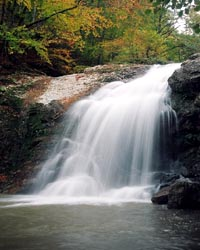 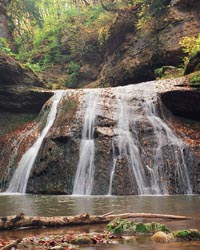 плато лаго - наки
В Адыгее находится значительная часть Кавказского государственного биосферного природного заповедника (98 из 263,5 тыс. га), здесь расположен ряд других охраняемых территорий. На высоте 1500-1700 м над уровнем моря древесная растительность сменяется травянистой. Начинаются субальпийские и альпийские луга. В целом растительное разнообразие Адыгеи представлено 2,5 тысячами видов. Животный мир насчитывает более 380 видов позвоночных, из них 65 видов животных очень редки в России и во всем мире. В Красную книгу Республики Адыгея внесены более 340 видов растений.
Кавказский заповедник расположен на территории республики Адыгея - Мостовский и Майкопский районы, Краснодарского края - Лазаревский, Хостинский и Адлерский районы, Карачаево-Черкесской республики - Урупский район. Кавказский заповедник расположен на северном и южном склонах Западного Кавказа.
   Кавказский заповедник - богатейшая сокровищница биоразнообразия, не имеющая аналогов в России.